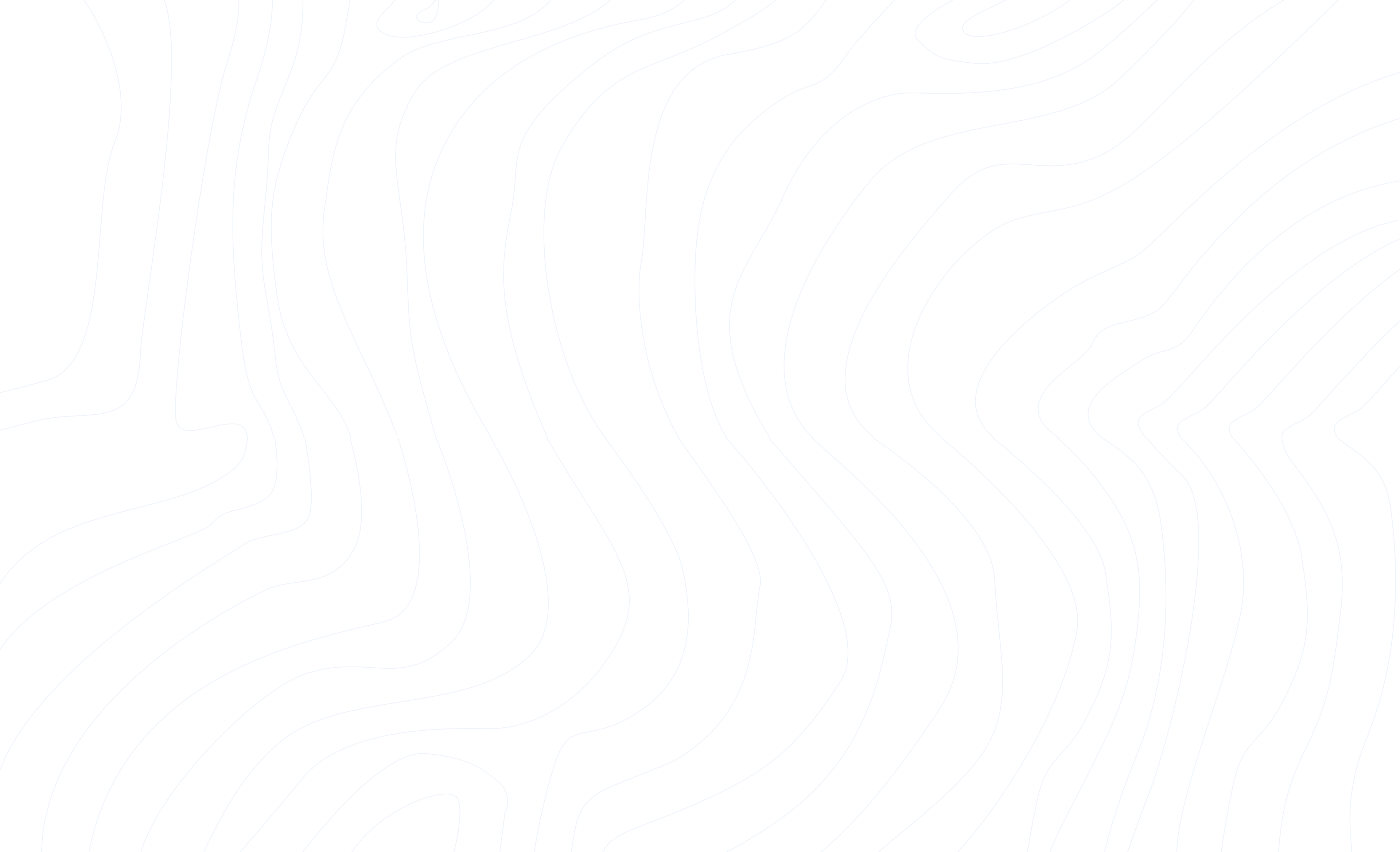 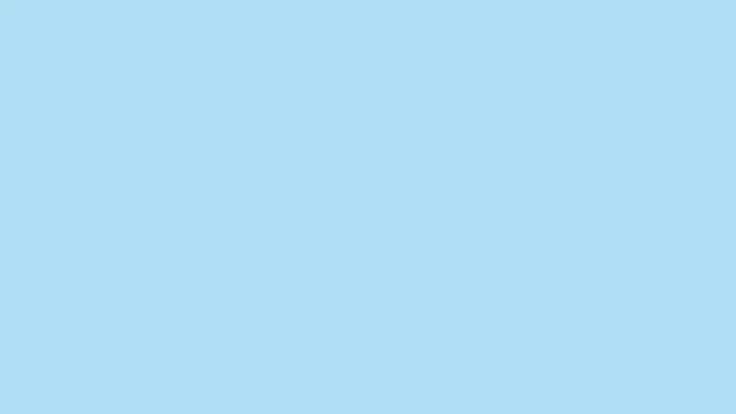 Календарь абитуриента:
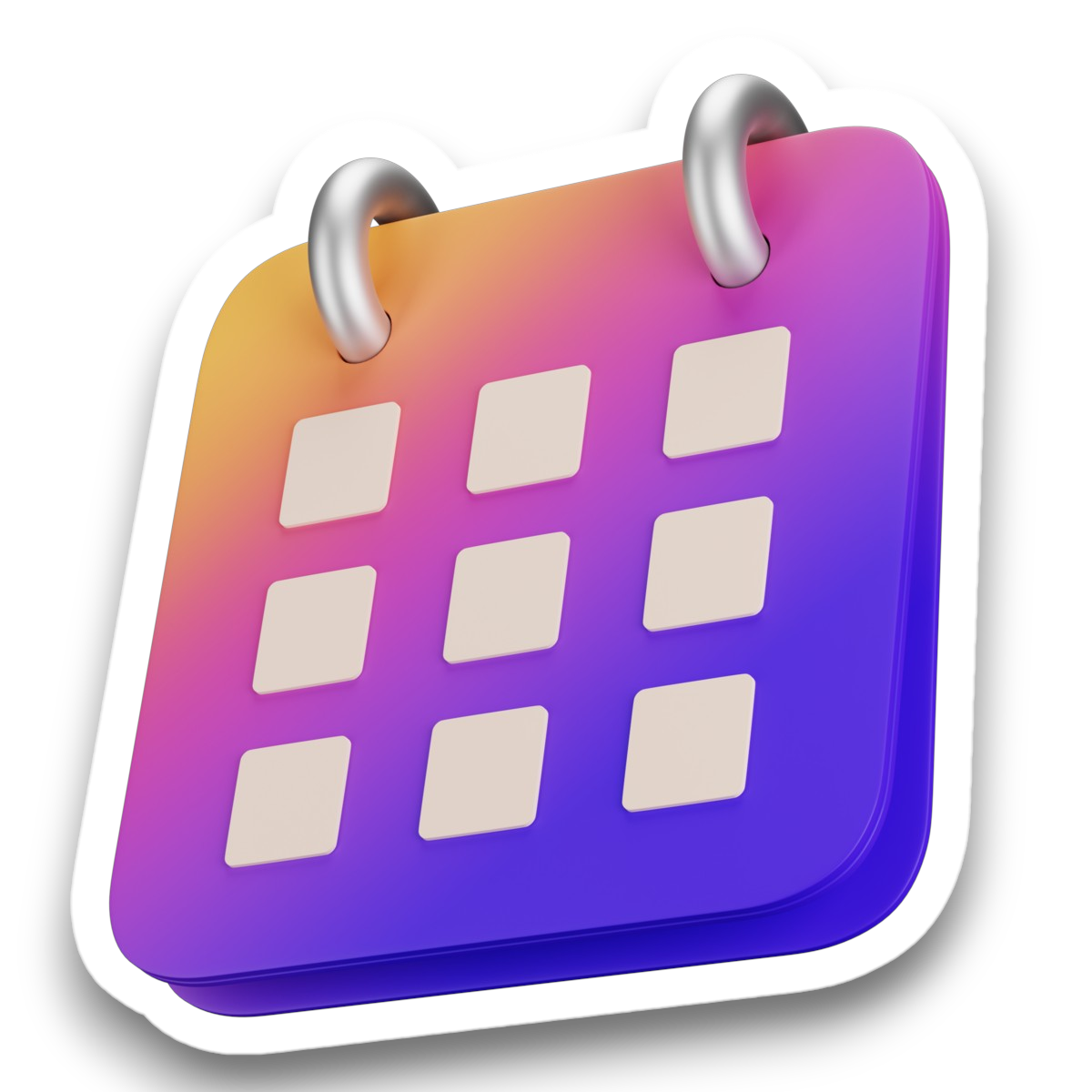 Поступаем в колледж вовремя!
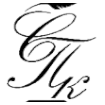 ГБПОУ «Соликамский 
социально-педагогический 
колледж
им. А.П. Раменского»
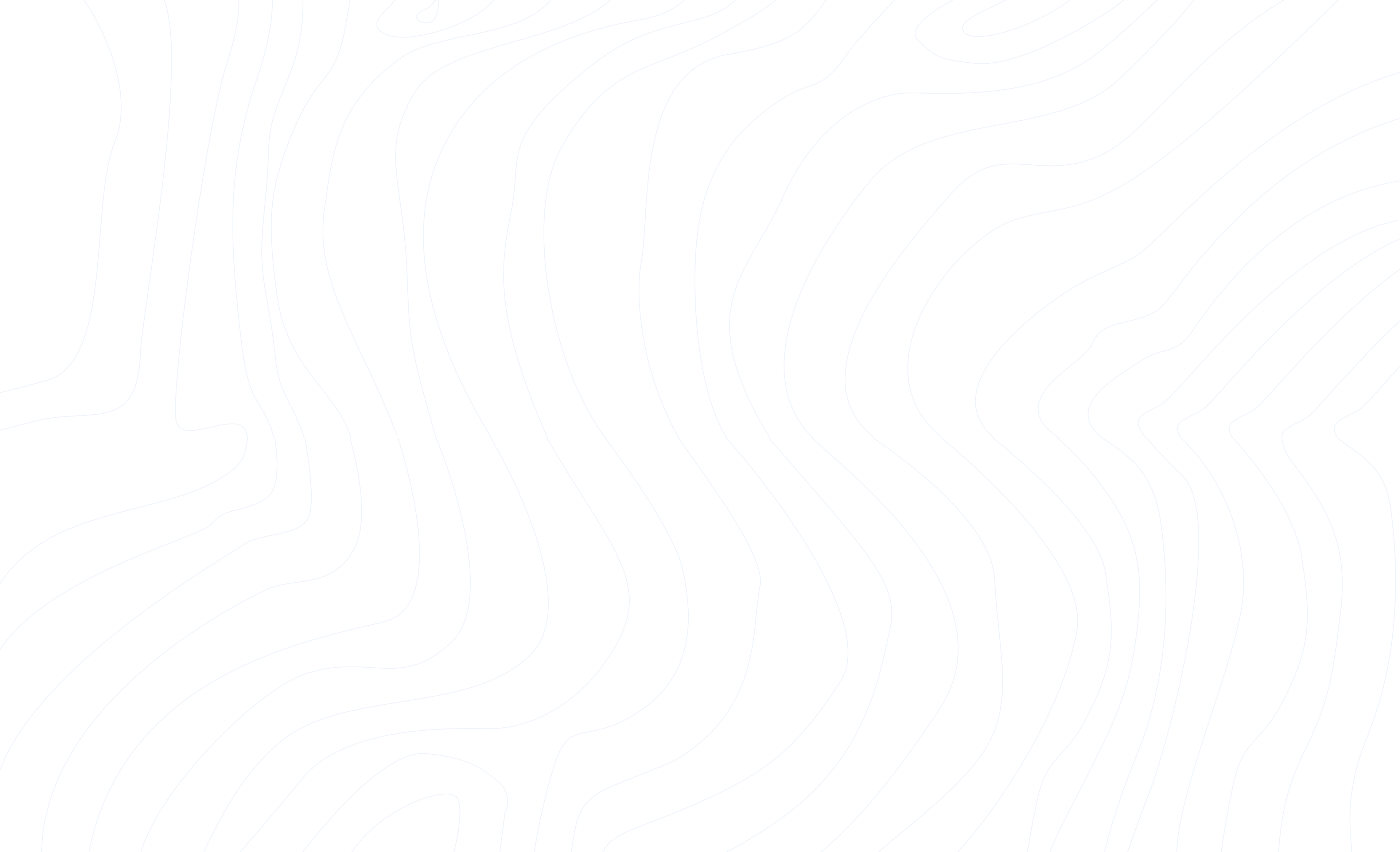 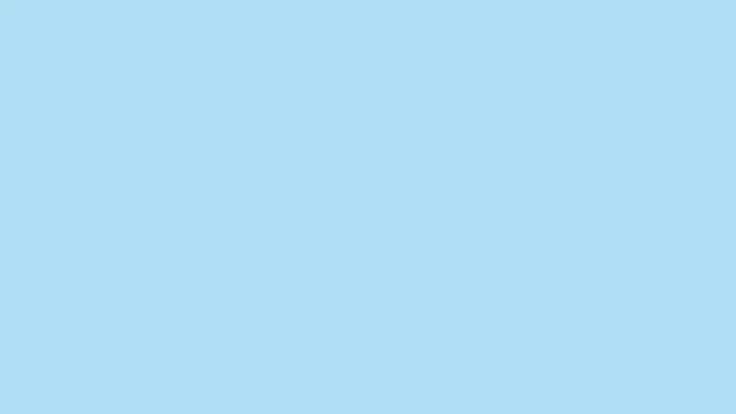 Ключевые даты
20.06.25 старт приёмной компании
15.08.25 окончание приемной компании, последний день приёма оригиналов аттестатов
Вступительные испытания:
11.08.25 в 10.00 – 31.02.01 Лечебное дело
12.08.25 в 10.00 – 34.02.01 Сестринское дело
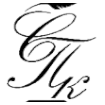 ГБПОУ «Соликамский 
социально-педагогический 
колледж
им. А.П. Раменского»
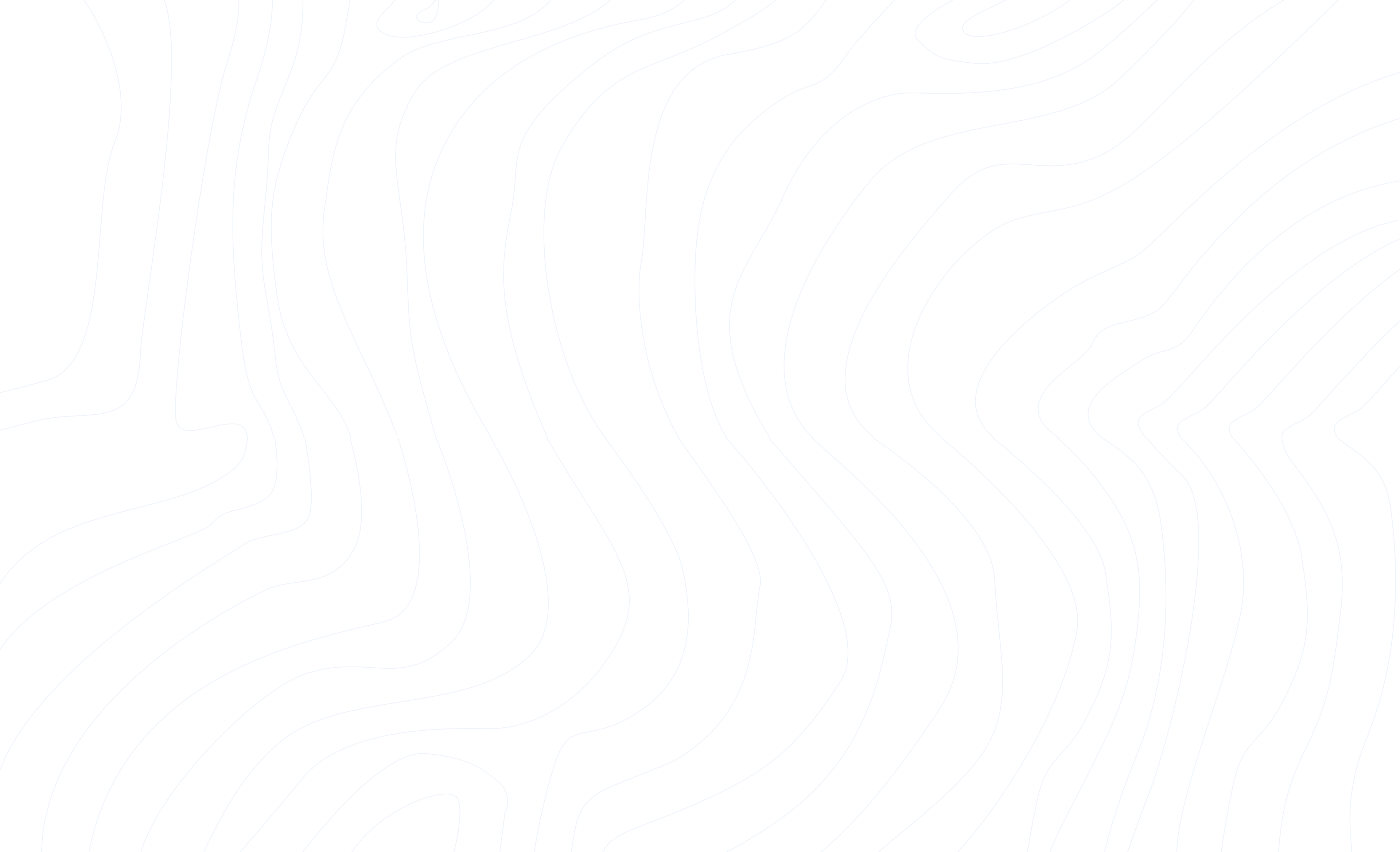 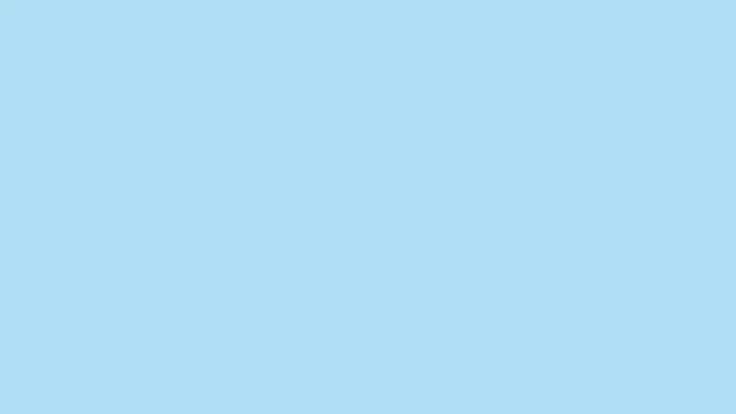 Перечень документов
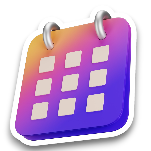 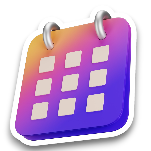 Аттестат об образовании (копия/оригинал)
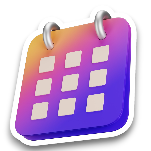 Фотографии 4 шт. (3х4 без уголка)
Медицинская справка 086/у (+ нарколог и психиатр)
Копии ИНН, паспорта, СНИЛС, медполиса, прививочного сертификата
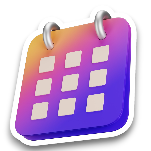 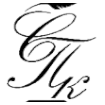 ГБПОУ «Соликамский 
социально-педагогический 
колледж
им. А.П. Раменского»
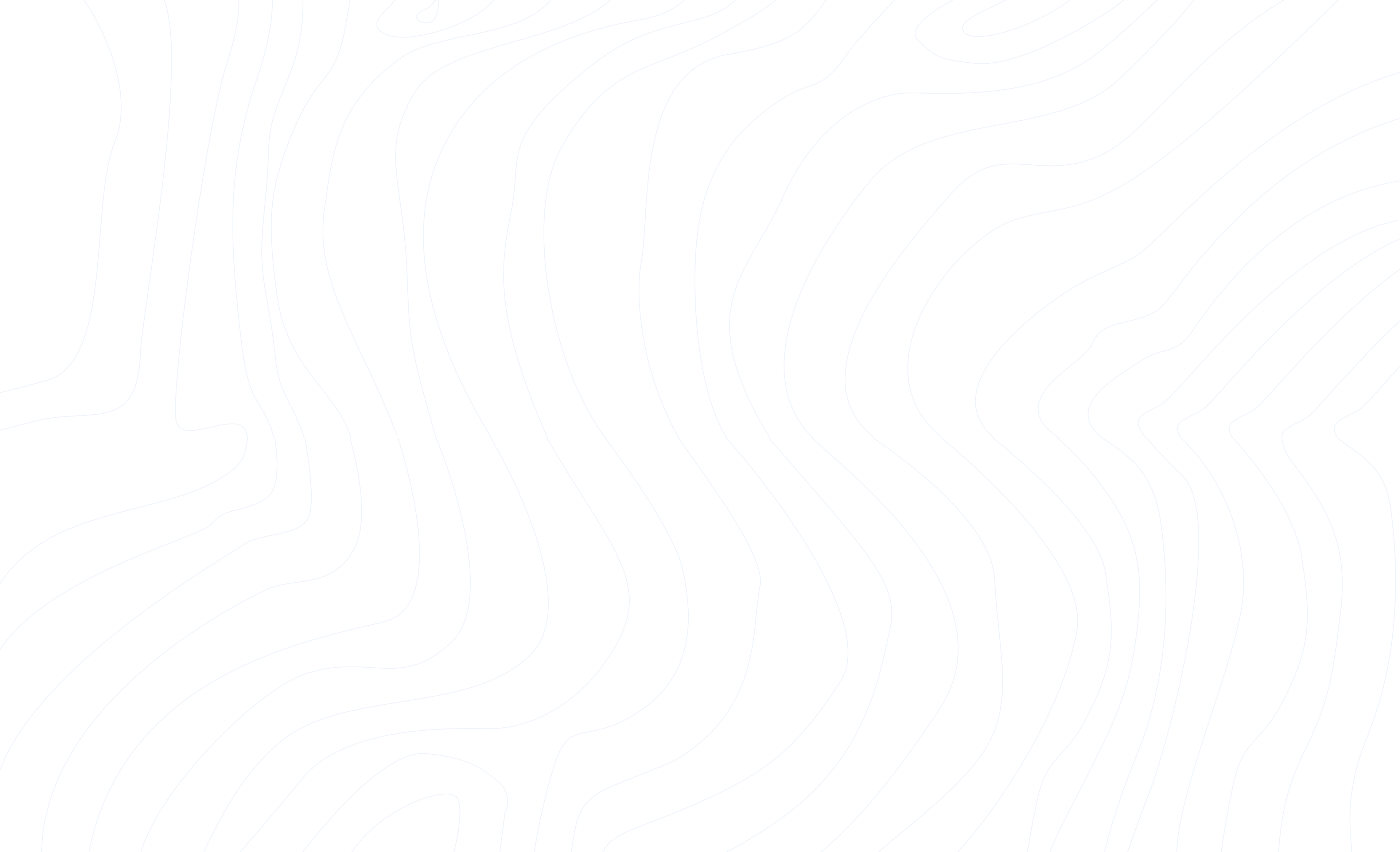 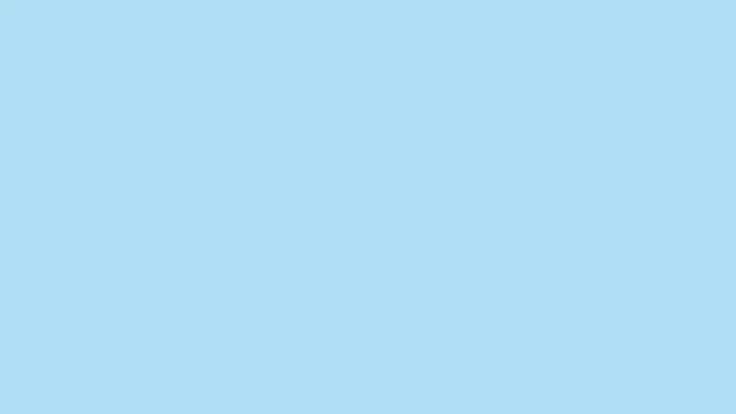 Льготы
Для поступления:
- Участник СВО
- Дети участников СВО- Дети медработников, погибших при борьбе с пандемией covid-19
Для заселения в общежитие:
-Статус многодетной и малоимущей семьи
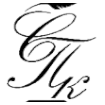 ГБПОУ «Соликамский 
социально-педагогический 
колледж
им. А.П. Раменского»
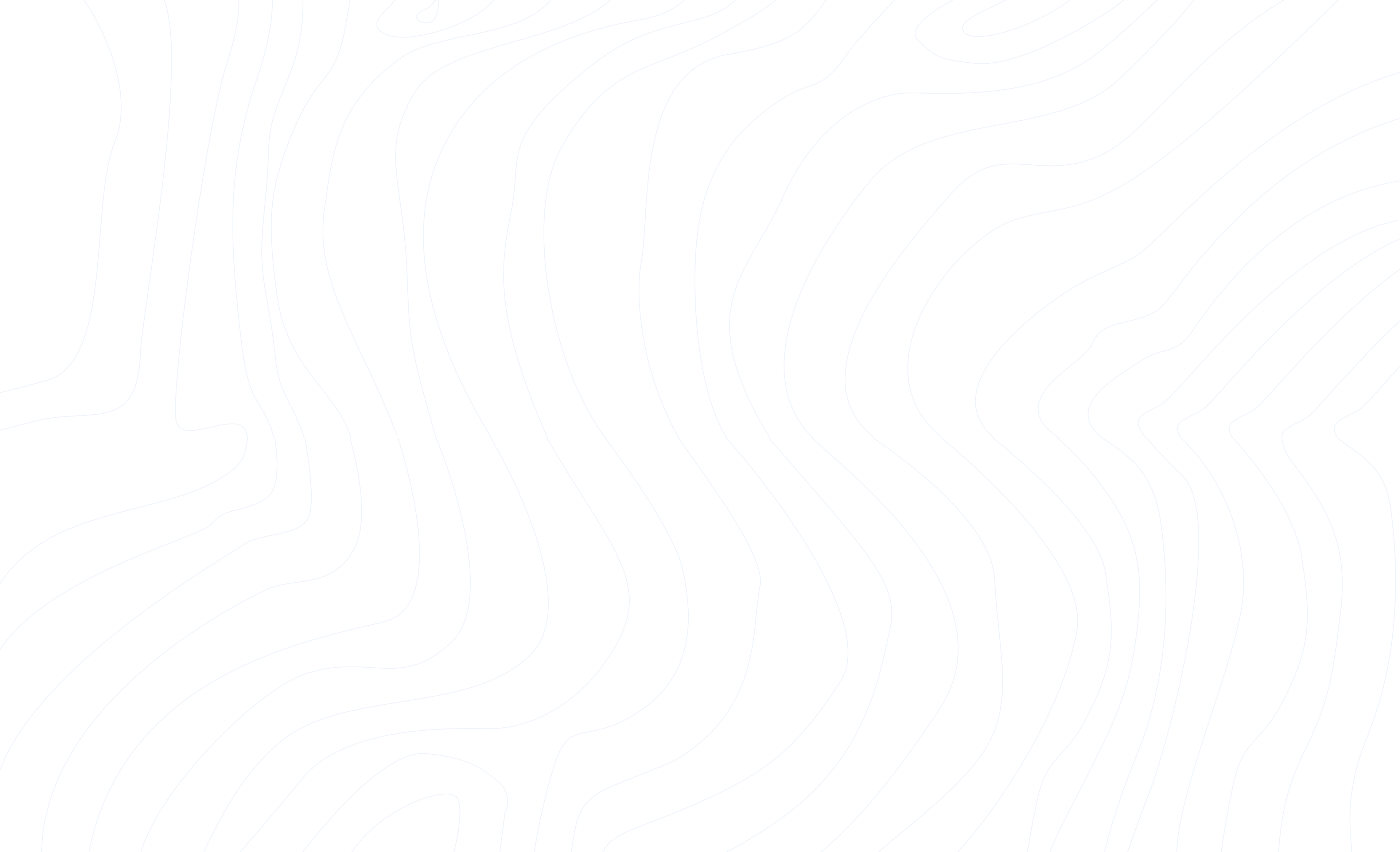 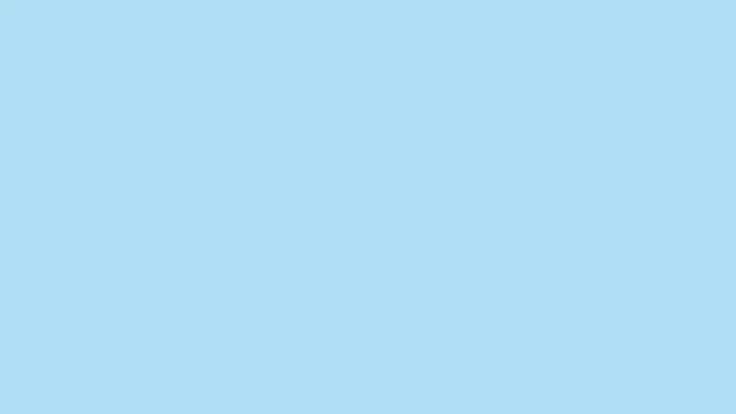 Перечень специальностей
Бюджет
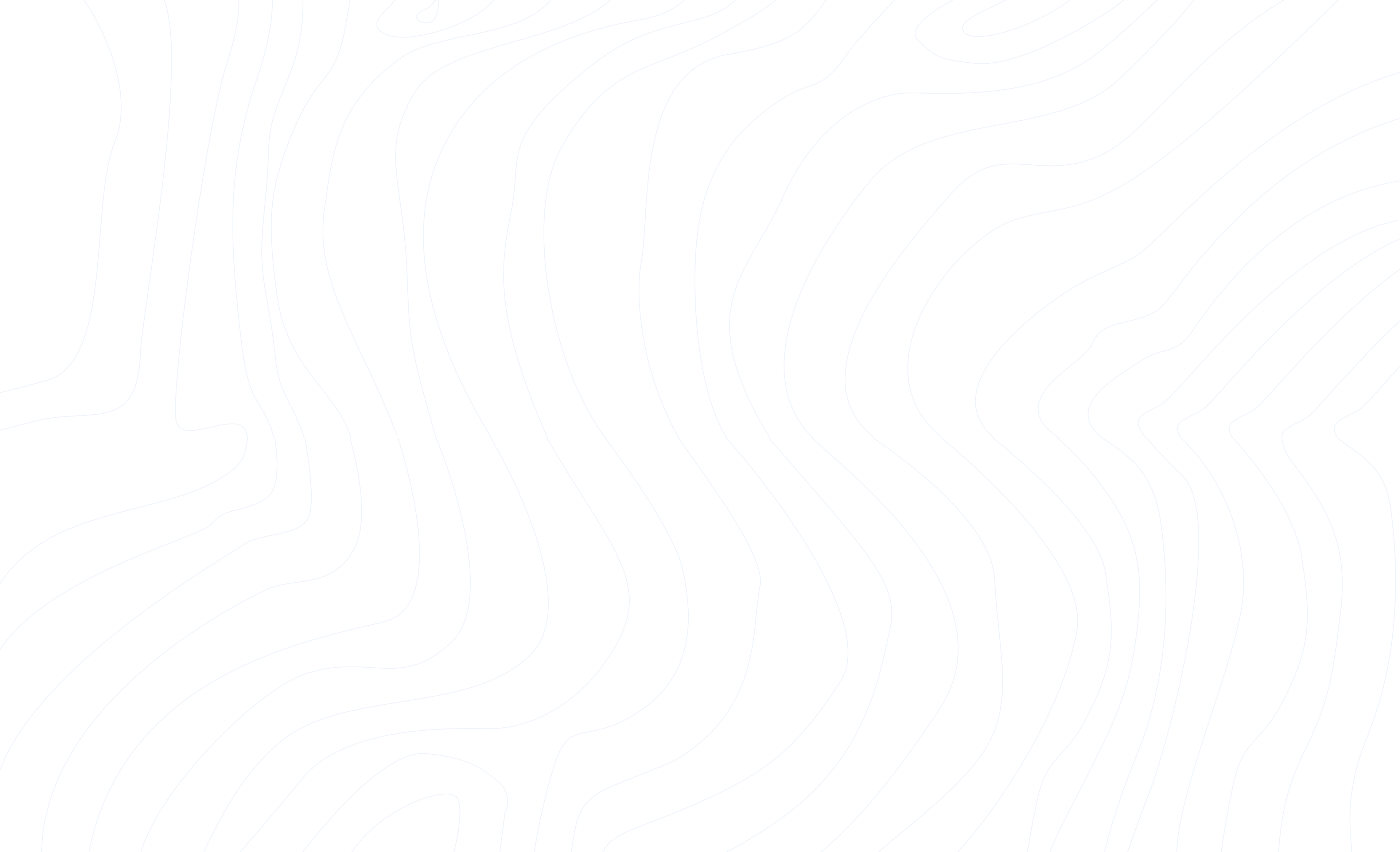 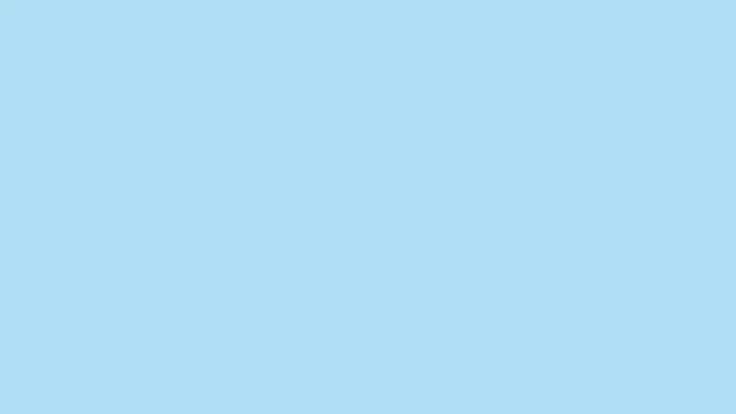 Перечень специальностей
Внебюджет
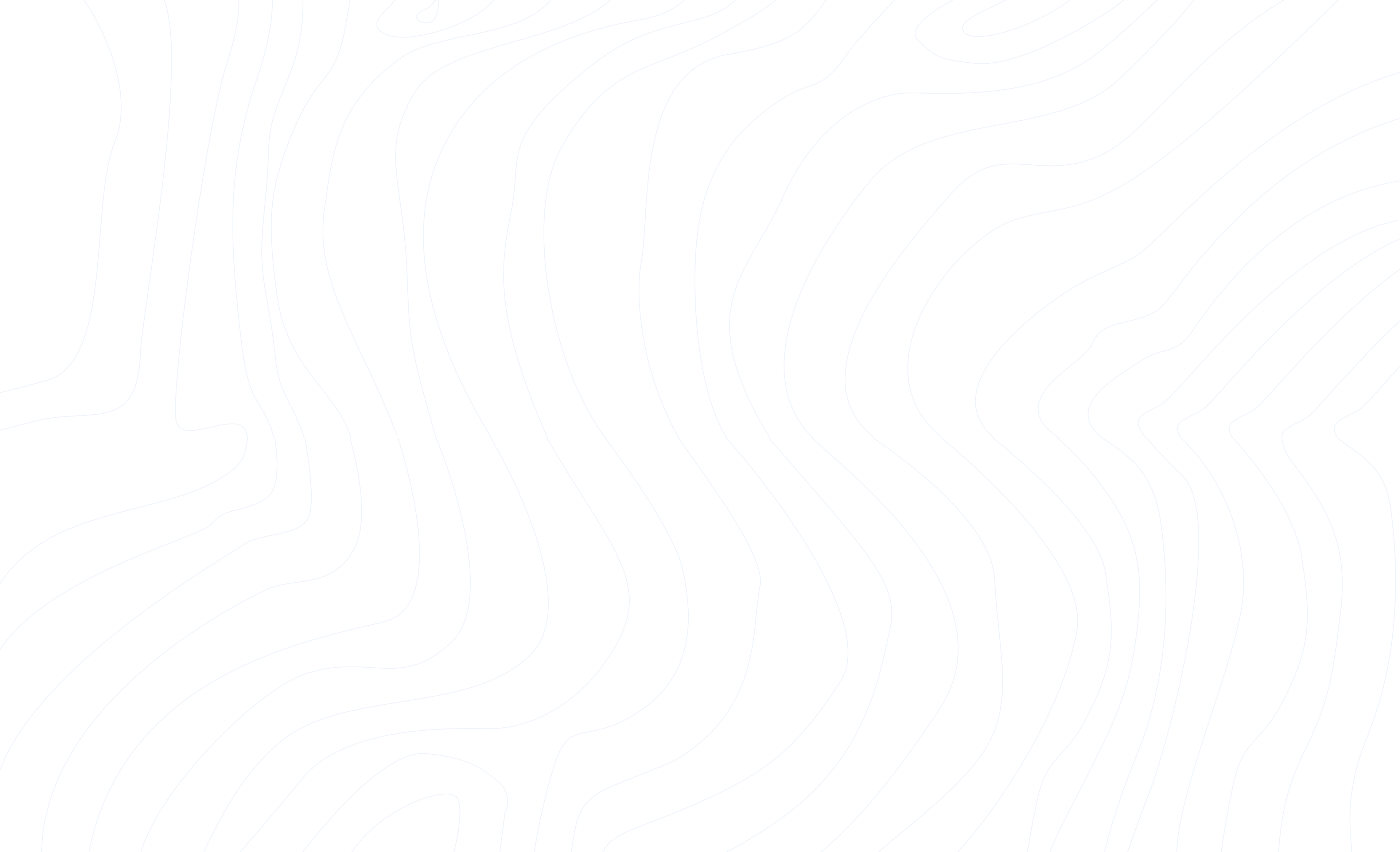 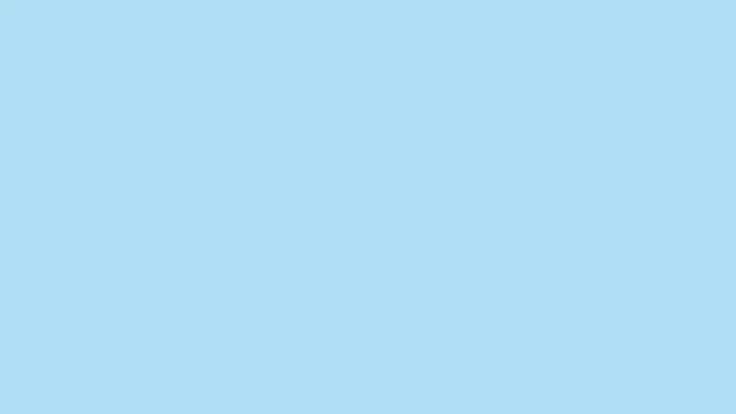 Стоимость обучения
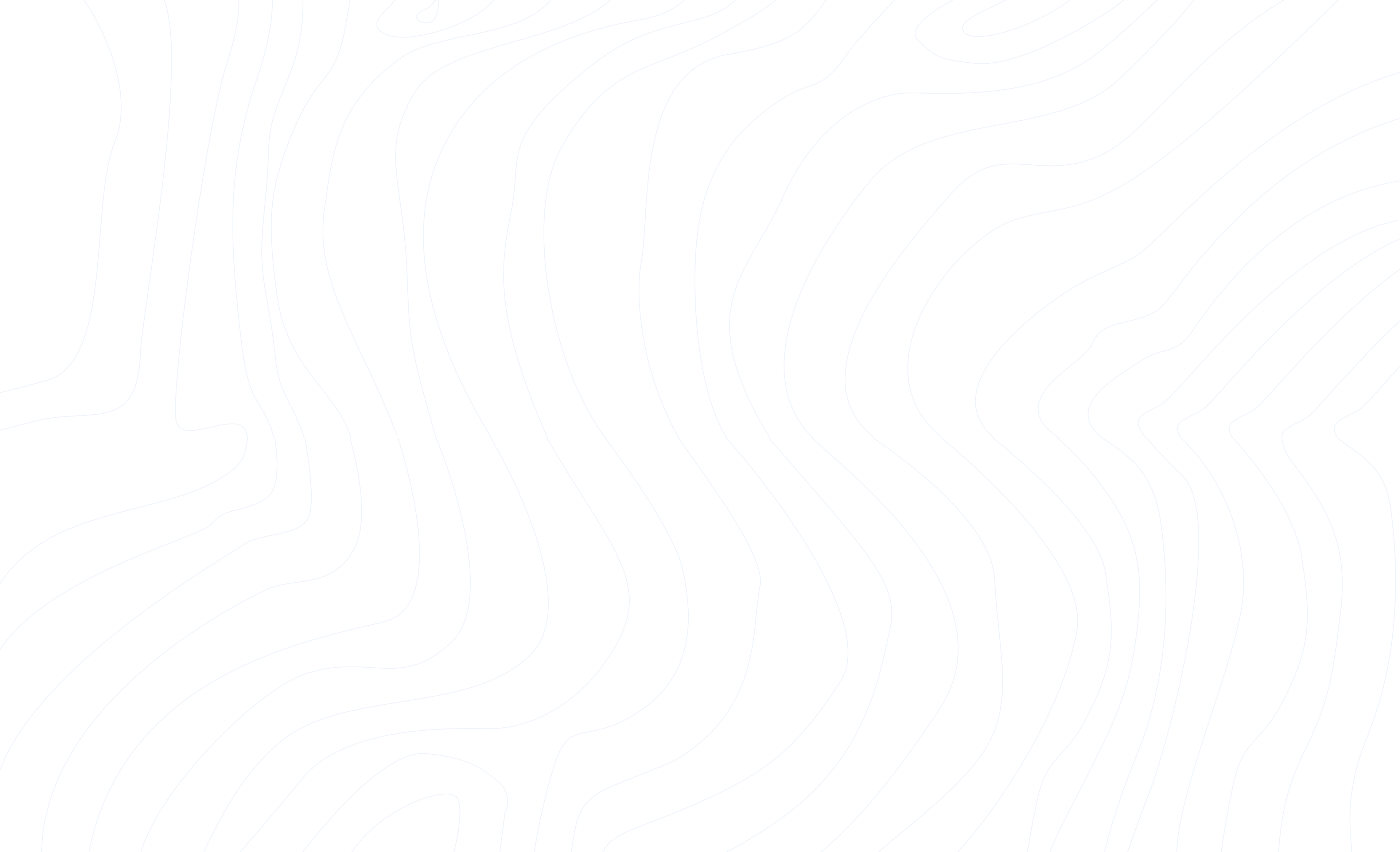 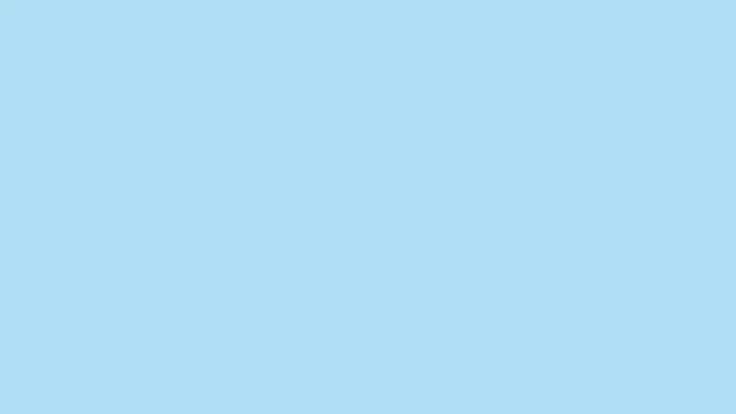 Хочешь получить качественное образование?
Тогда поступай к нам!
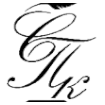 ГБПОУ «Соликамский 
социально-педагогический 
колледж
им. А.П. Раменского»
Номер приёмной комиссии 8(342)53 5-22-06